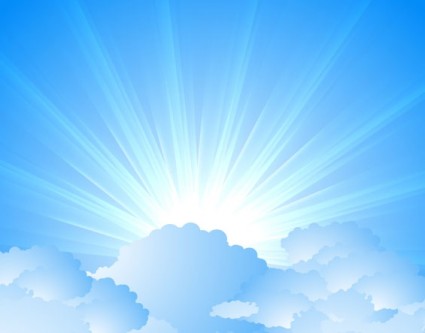 OMICS Journals are welcoming Submissions
OMICS International welcomes submissions that are original and technically so as to serve both the developing world and developed countries in the best possible way.
OMICS Journals are poised in excellence by publishing high quality research. OMICS International follows an Editorial Manager® System peer review process and boasts of a strong and active editorial board.
Editors and reviewers are experts in their field and provide anonymous, unbiased and detailed reviews of all submissions.
The journal gives the options of multiple language translations for all the articles and all archived articles are available in HTML, XML, PDF and audio formats. Also, all the published articles are archived in repositories and indexing services like DOAJ, CAS, Google Scholar, Scientific Commons, Index Copernicus, EBSCO, HINARI and GALE.
For more details please visit our website: http://omicsonline.org/Submitmanuscript.php
Govindasamy Agoramoorthy
Govindasamy Agoramoorthy
Tajen UniversityTaiwan
BIOGRAPHY
Prof. Govindasamy Agoramoorthy obtaining PhD in 1987 from the University of Jodhpur, Prof. Agoramoorthy directed the Chimpanzee Rehabilitation Project in Liberia, West Africa. He became the first biologist to carry out surveys for forest primates and white-breasted guinea fowls in Liberia on behalf of World Wide Fund for Nature.
Between 1989 and 1993, he served as was a visiting Scientist at Smithsonian Institution (Washington, DC) where he carried out research on the ecology of red howler monkeys in Venezuela. Later in 1993 and 1994, he conducted primate surveys in Trinidad & Tobago (West Indies).
Between 1995 and 1996, he led field studies on the ecology of black and gold howlers in Argentina. Taiwan and India. He currently serves as a Distinguished Research Professor at Tajen University, Taiwan. He also serves in the board of several advocacy groups and scientific journals globally.
Areas of interest
Demography
Social behavior
Conservation
Rehabilitation
Reintroduction
Captive management
Species of interest
Alouatta caraya (black-and-gold howler),
Alouatta seniculus (red howler),
 Macaca cyclopis (Taiwanese macaque),
Macaca radiata (bonnet macaque),
 Nasalis larvatus (proboscis monkey), 
Pongo pygmaeus (Bornean orangutan),
Semnopithecus entellus (Hanuman langur)
Alouatta caraya (black-and-gold howler),
Alouatta seniculus (red howler),
Macaca radiata (bonnet macaque),
Macaca cyclopis (Taiwanese macaque),
Nasalis larvatus (proboscis monkey),
Pongo pygmaeus (Bornean orangutan),
Semnopithecus entellus (Hanuman langur)
THANK YOU
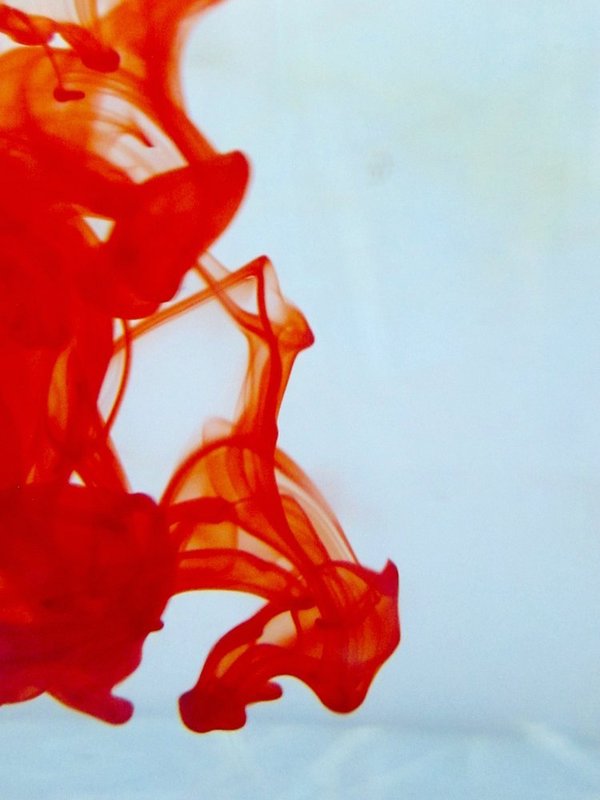 OMICS Group Open Access Membership
OMICS publishing Group Open Access Membership enables academic and research institutions, funders and corporations to actively encourage open access in scholarly communication and the dissemination of research published by their authors.
For more details and benefits, click on the link below:
http://omicsonline.org/membership.php
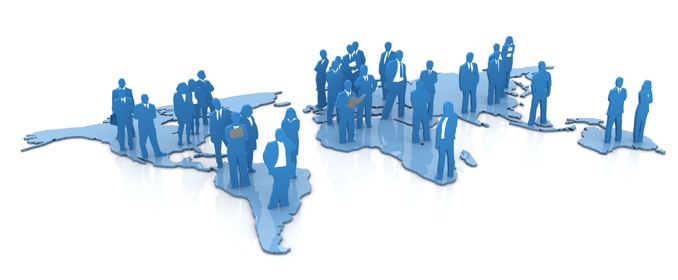